Проживаем самоизоляцию без стрессаРекомендации для родителей учеников 2 -  4классов
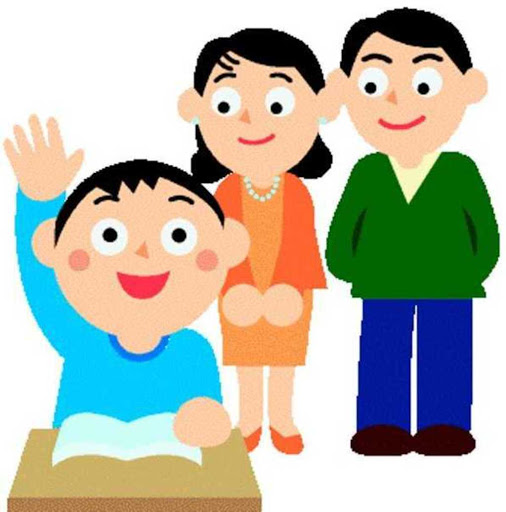 Подготовила: педагог-психолог  высшей категории Сорока Наталья Анатольевна АНО СОШ «Ор Авнер»
Здравствуйте, уважаемые родители! 
        Ситуация вокруг самоизоляции стала большим испытанием для всех. Некоторые взрослые люди переживают её остро.  Стоит ли говорить, что детям ещё сложнее. Это связано с тем, что любая нестандартная ситуация требует мобилизации всех адаптационных возможностей. Стресс проявляется в нескольких сферах: физической (на уровне организма), психологической (на уровне психики), социальной (на уровне контактов с окружающими).
Основное напряжение у детей и взрослых связано с тем, что достаточно резко изменился привычный уклад и ритм жизни. Чтобы помочь нашим ребятам прожить непростые времена без сильного стресса важно постараться вернуть, по-возможности, привычные правила, традиции, ритуалы. Вместе с тем, привнести необходимые изменения, чтобы тренировать свои адаптационные возможности и возможности ваших детей.
Вот несколько простых рекомендаций, которые могут помочь:
Спокойствие, только спокойствие! Старайтесь сохранять своё самообладание. Вы волнуетесь, а ребёнок волнуется ещё больше.
        Одну минуточку… В любой непонятной ситуации не старайтесь дать ответ или незамедлительно действовать. Скажите себе (и окружающим): «Мне нужна минута подумать».Возьмите паузу, подумайте или переключитесь на что-нибудь. А потом вернитесь и обдумайте ещё раз.
Контроль! Нет?! Мудрое руководство! 
        Не старайтесь тотально контролировать занятость подростка. Это только спровоцирует конфликты. Полезно будет обсуждать планы на предстоящий день, особенно вопросы использования общих территорий и ресурсов, а так же совместной работы. Например: «К 18 часам мне нужен компьютер, ты уже закончишь»? «Мне будет нужна твоя помощь в приготовлении ужина, а чем могу помочь тебе я»? Это даст возможность подростку почувствовать себя самостоятельным, нужным и сохранять контакт с членами семьи.
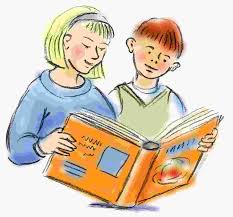 Поговори со мною, мама … 
         Предусмотрите в своём графике время от времени для разговора «по душам» о том, что происходит, что чувствует ребёнок, о чём он думает, что его беспокоит.
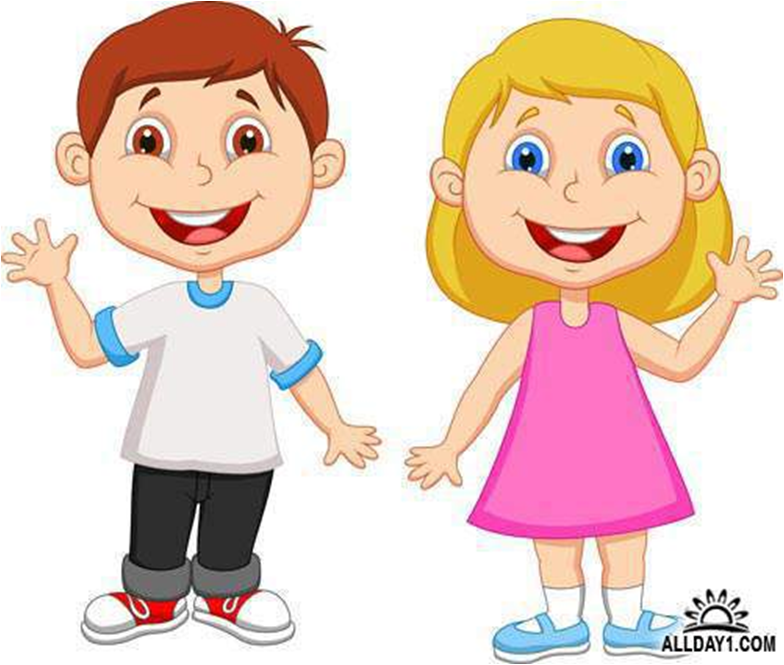 Совместный отдых. В  выходные важно продумать совместное развлечение. Причём поручите это дело подростку.  Так вы поднимите его энтузиазм и уверенность в себе. Можно договориться , что в один выходной развлечение на вкус ребёнка, а в другое на вкус родителей или других членов семьи.
Родители -  тоже люди.          
        
       Старайтесь каждый день или в два дня раз найти время и место, чтобы побыть наедине с собой. Для этого и нужен распорядок дня. Дайте себе возможность 15-20 минут почитать, принять ванну, просто прилечь, послушать музыку. Хорошо, если возможность уединиться ненадолго у каждого члена семьи.
Всё проходит, пойдёт и это!Мы встретимся снова с вами и нашими учениками для новых побед и успехов! Готовы принять ваши предложения и пожелания. Обращайтесь за индивидуальными консультациями. Будем рады вам помочь! Спасибо за внимание!